програми гурткової роботи
Методичні рекомендації
Що таке програма
з французької -письмове положення, порядок денний;
з грецької - вказівка, зазделегідь визначена дія.

              З погляду педагогічного проектування
програма – особливий вид проєкту (конструктивно-
технологічний або змістово-організаційний);

Проєкт- з латини- « кинутий вперед», уявлення про удосконалення, шляхи вирішення завдань, проблеми, модернізації, розвитку.
ДЛЯ ВЧИТЕЛЯ –
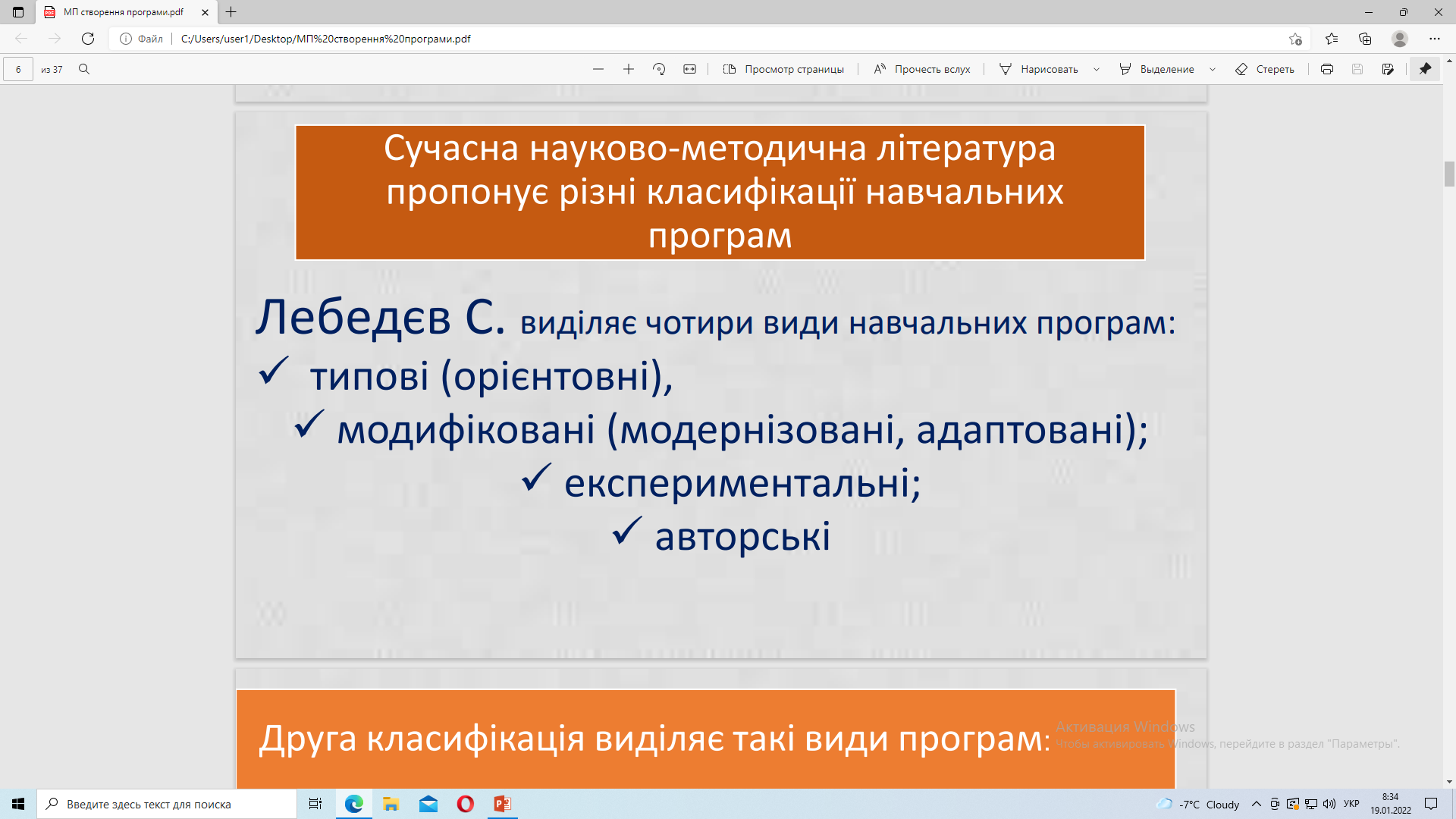 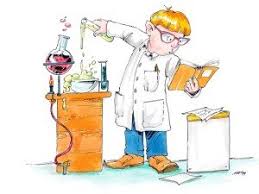 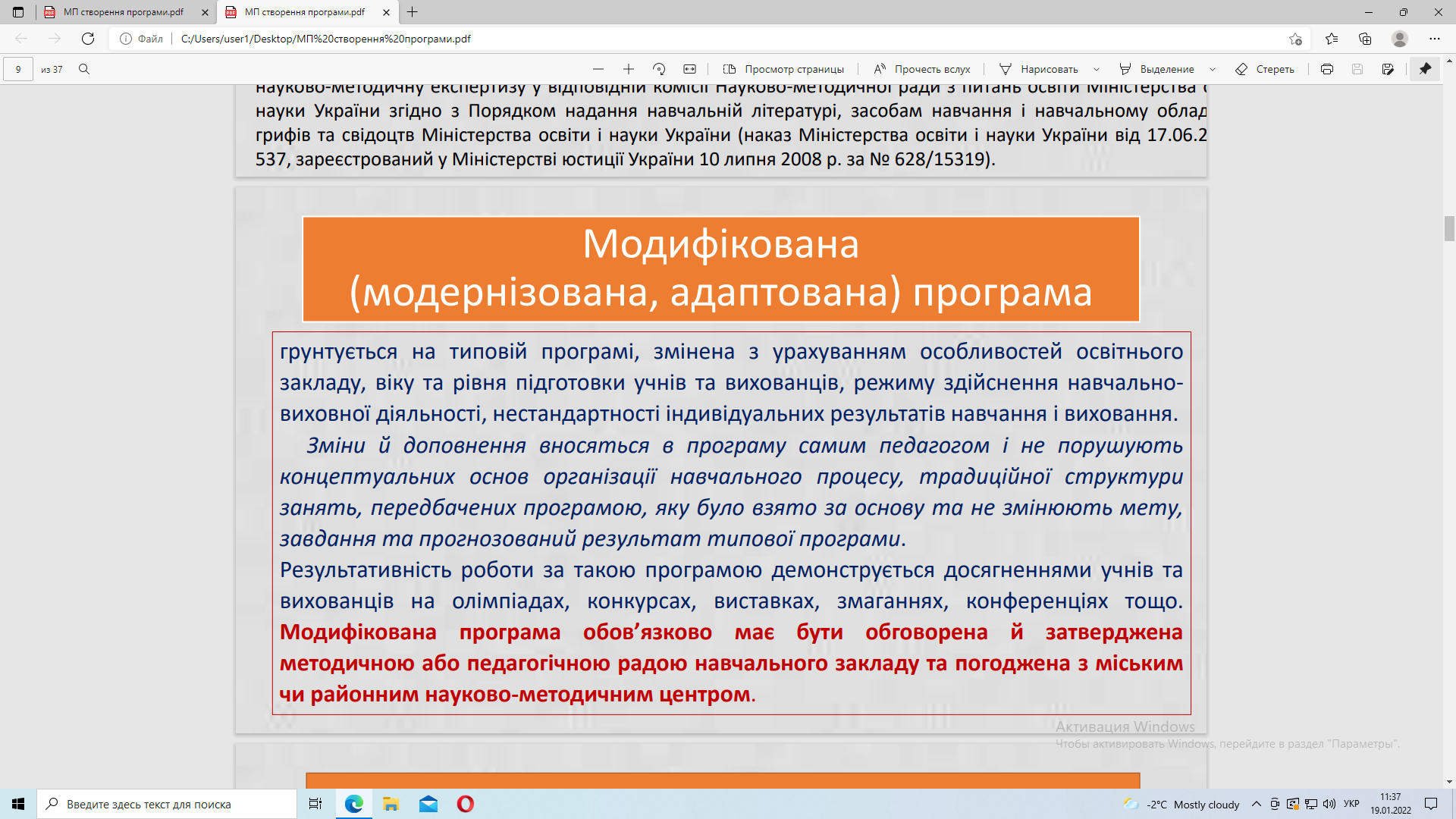 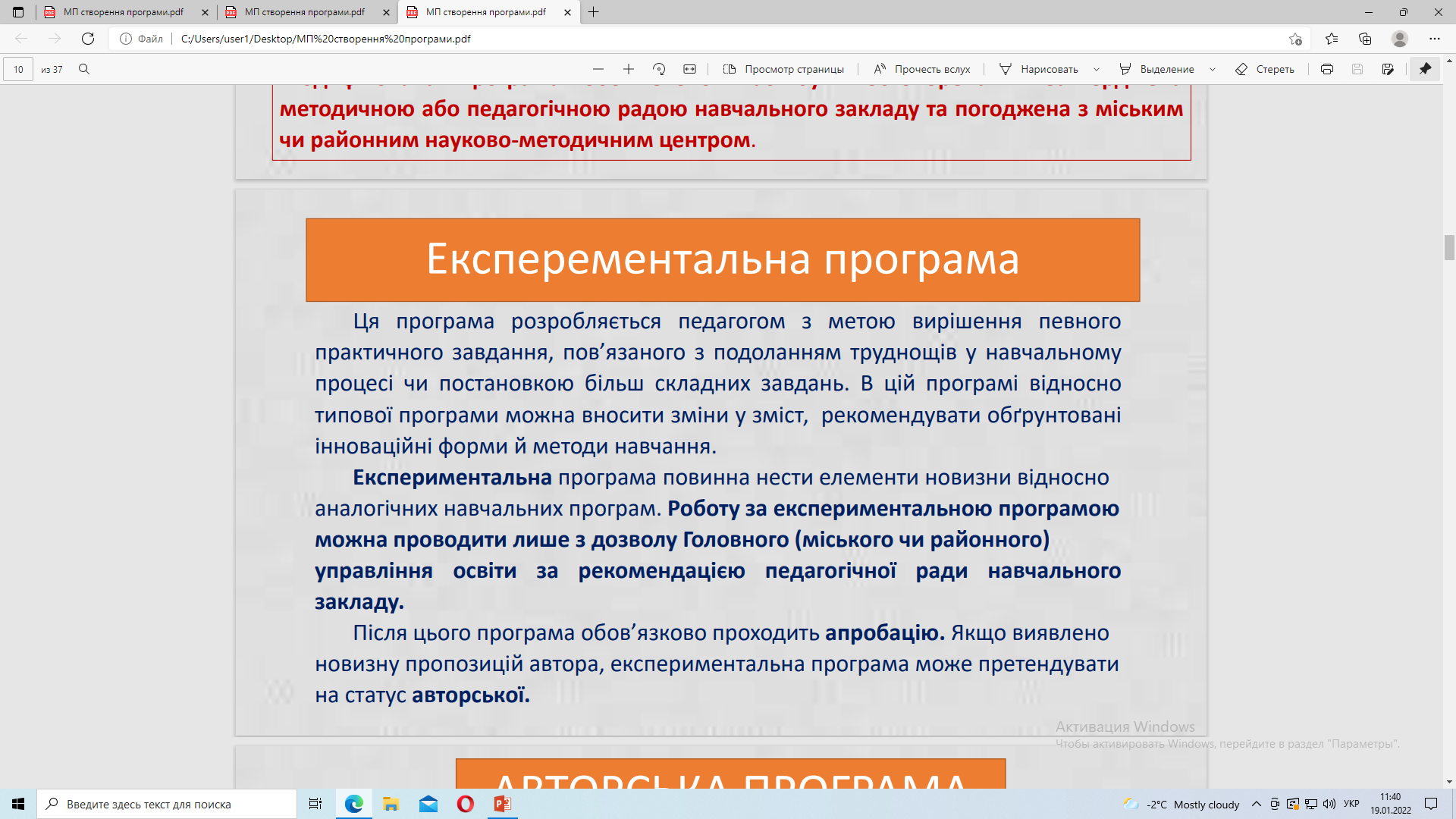 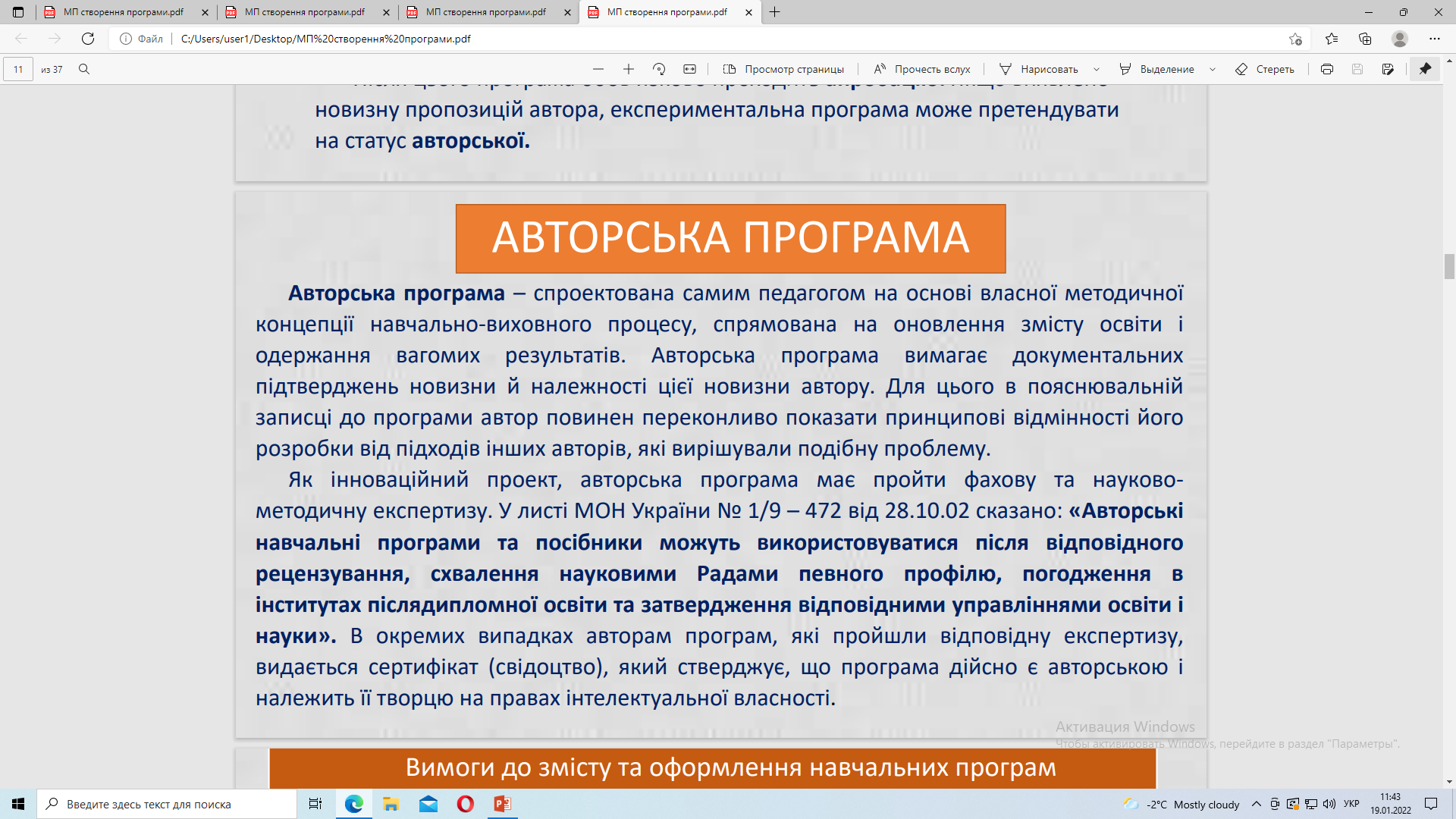 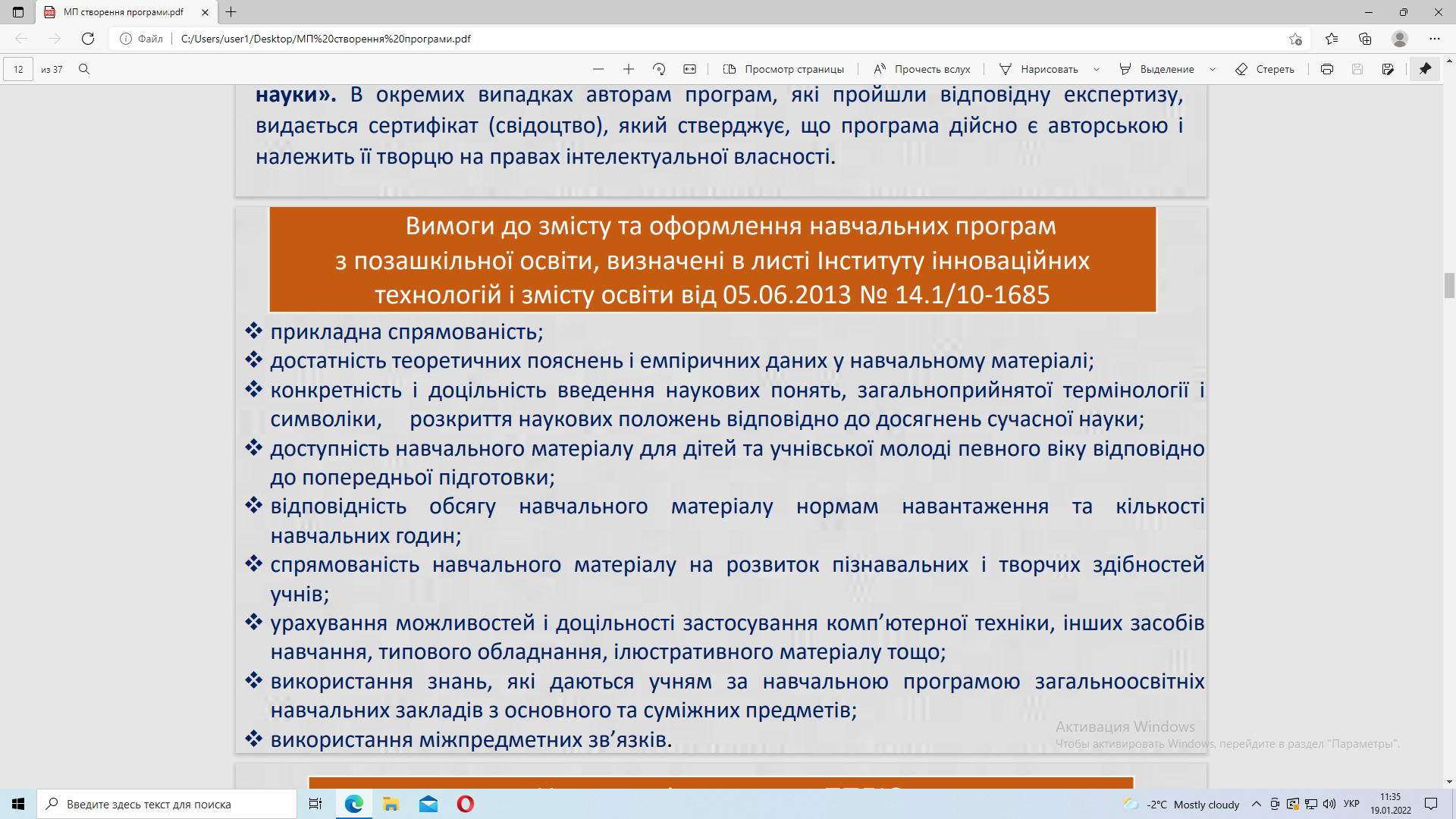 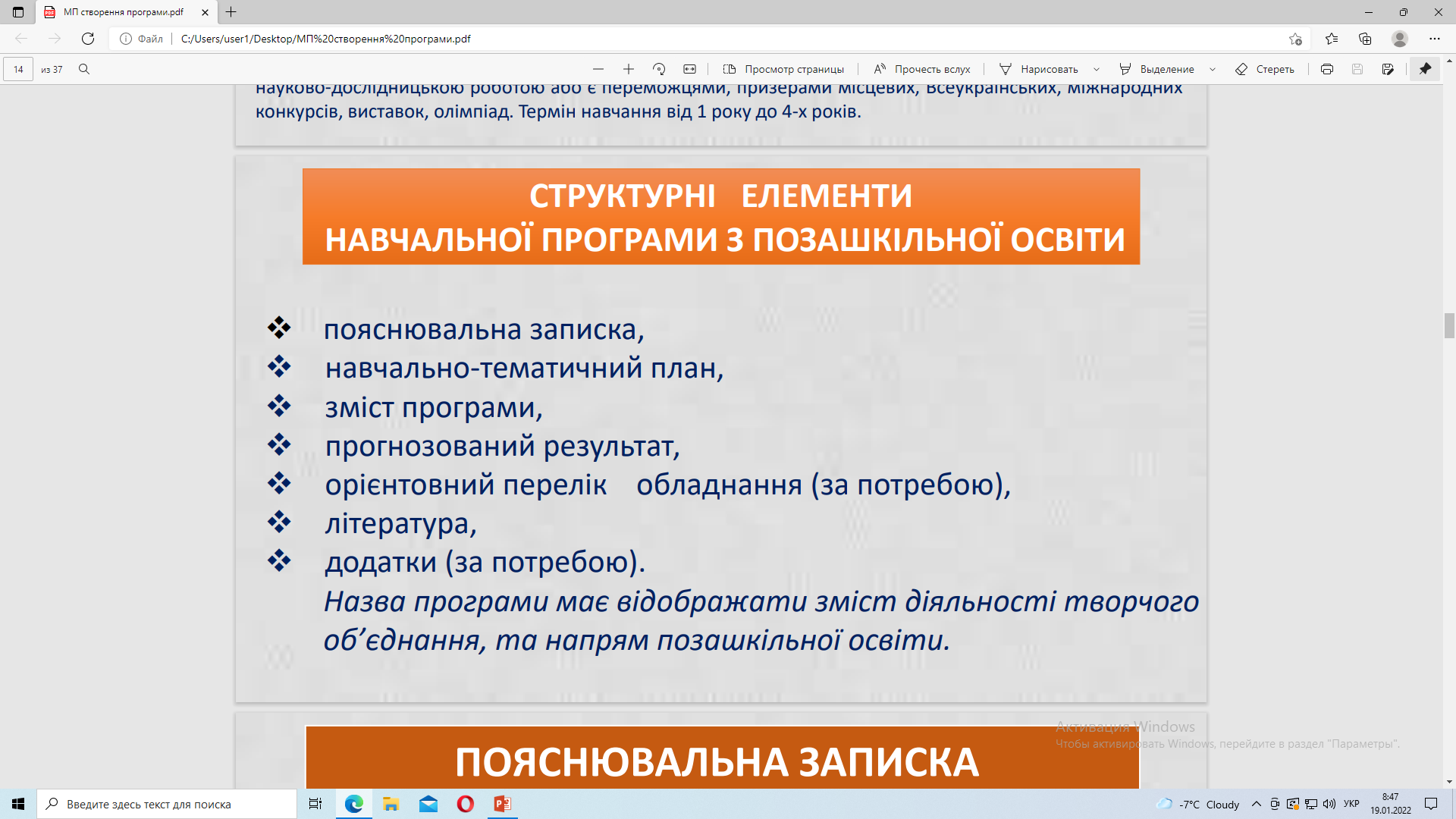 Добавьте первый пункт списка
Добавьте второй пункт списка
Добавьте третий пункт списка
ПОЯСНЮВАЛЬНА ЗАПИСКА до програми                           вказує на :
мету і завдання програми; 

 рівні, строк навчання, кількість годин на рік/тиждень; 

особливості побудови навчальної програми (за потребою); 

загальну характеристику навчально-виховного процесу, рекомендовані методи, форми, засоби навчання і контролю за досягненнями вихованців, ресурсне забезпечення
актуальність навчальної програми, обґрунтування необхідності створення програми, її новизну, оригінальність;

 напрям позашкільної освіти та організаційну форма творчого об’єднання, в яких реалізується програма; 

вік вихованців, на яких розрахована програма; 
посилання на навчальні програми, на основі яких розроблено програму або внесено зміни, доповнення, та обґрунтування цих змін (за потребою);
Мета програми- ідеальне передбачення кінцевих результатів навчально-виховної діяльності
Формулюється одним реченням, в якому даються відповіді на питання: 
що ми робимо?
Для кого ми це робимо?
Як ми це робимо?
Починається із віддієслівного іменника : формування, сприяння, створення умов та ін.
Наприклад: метою навчальної програми є створення умов для творчого розвитку дітей засобами соломоплетіння
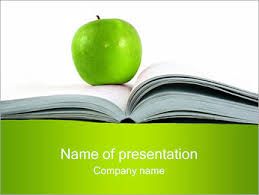 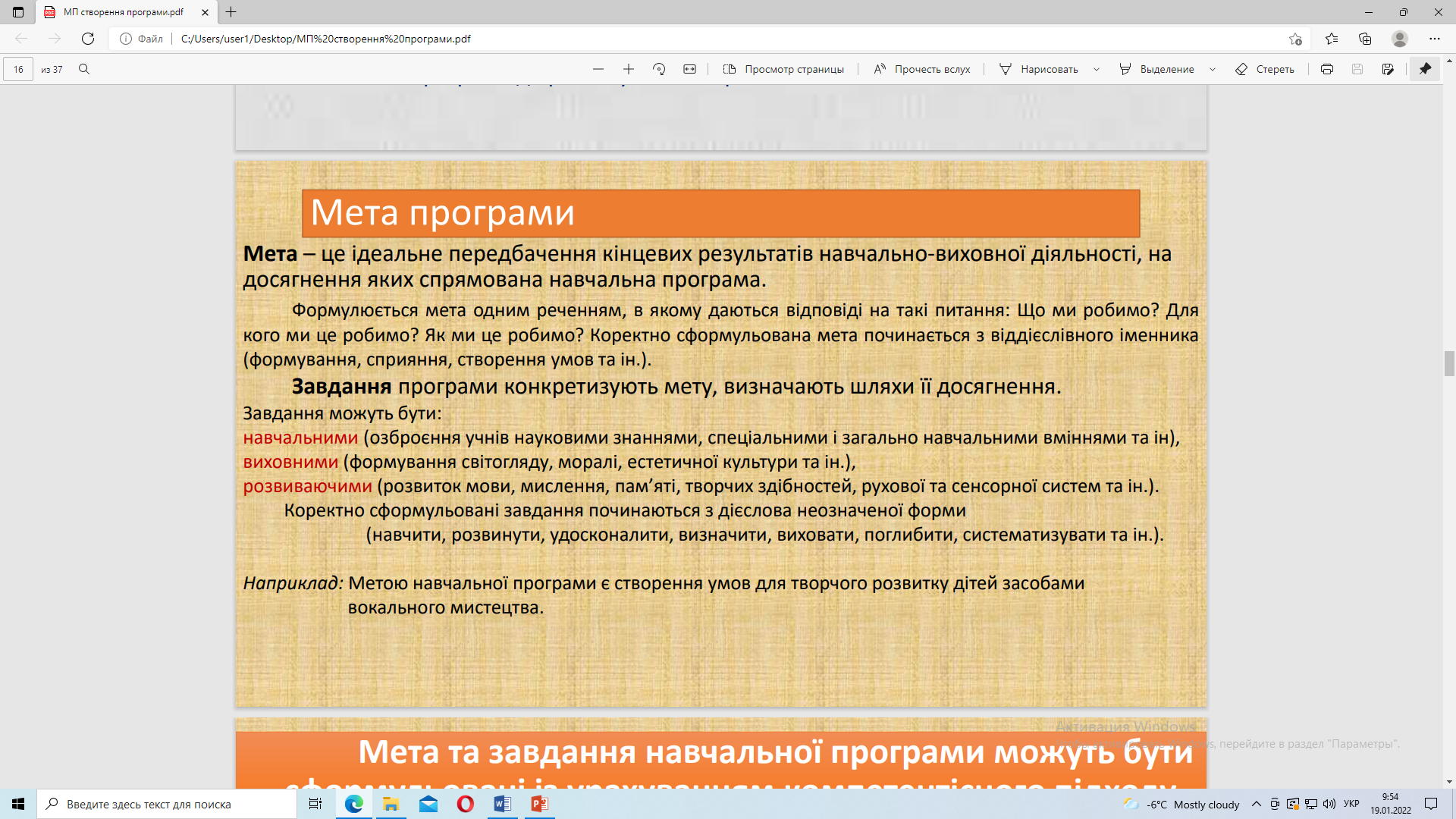 Завдання навчальної програми: «ознайомити з…», « навчити володінню…», «виховати дбайливе ставлення до…», « розвинути творчу уяву, фантазію…», 
« розвинути позитивні якості…», «сприяти самореалізації…»
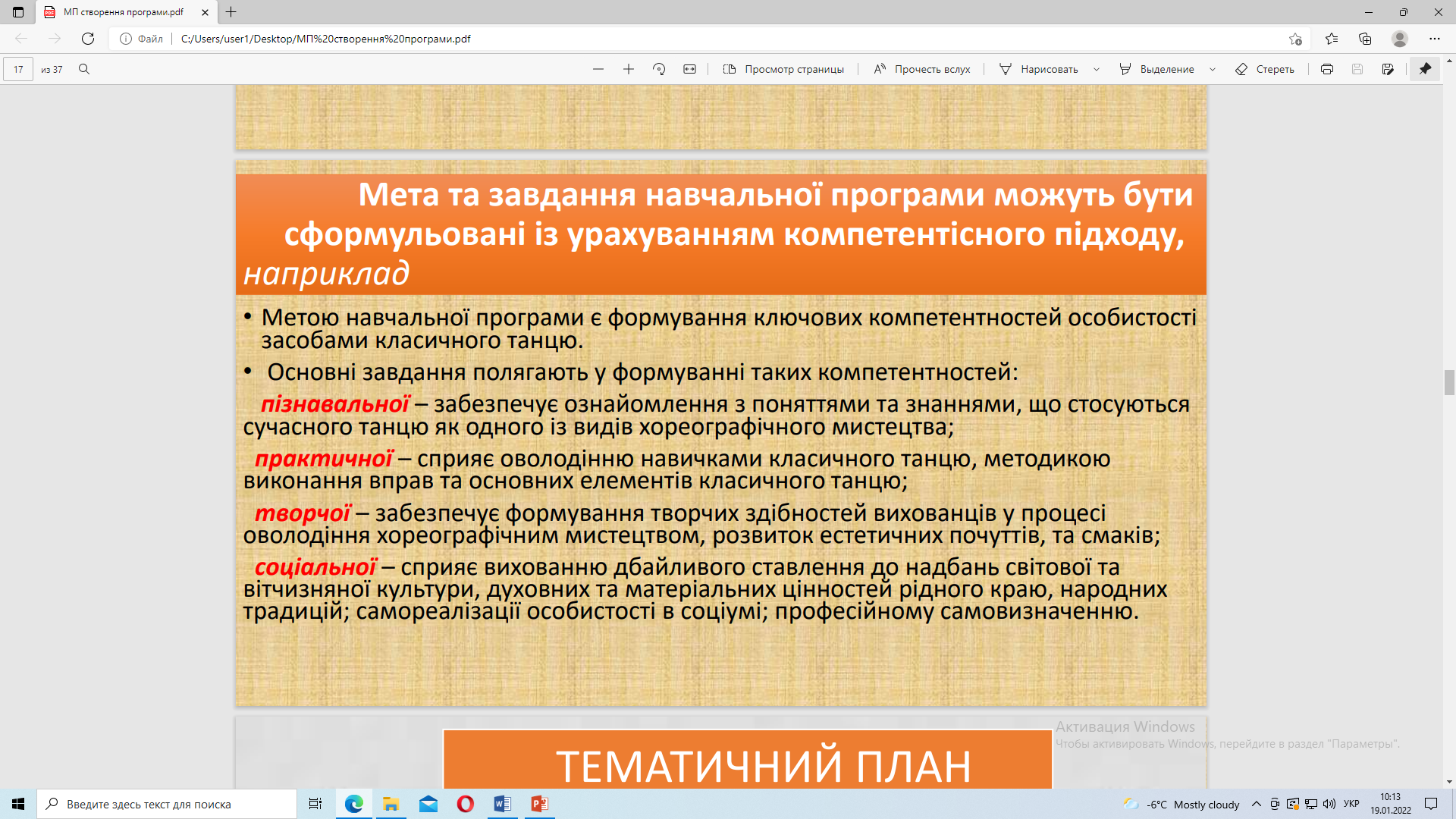 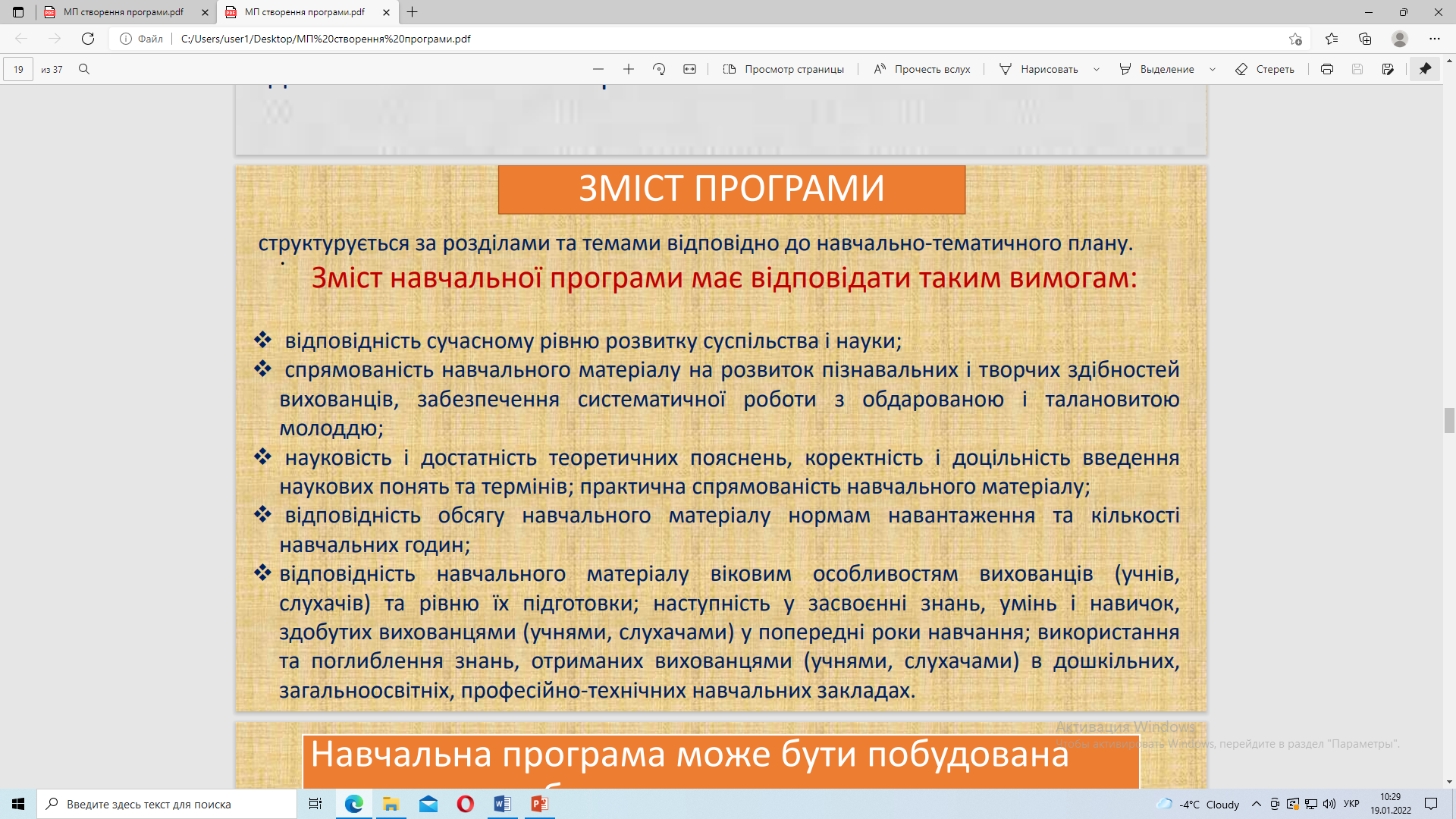 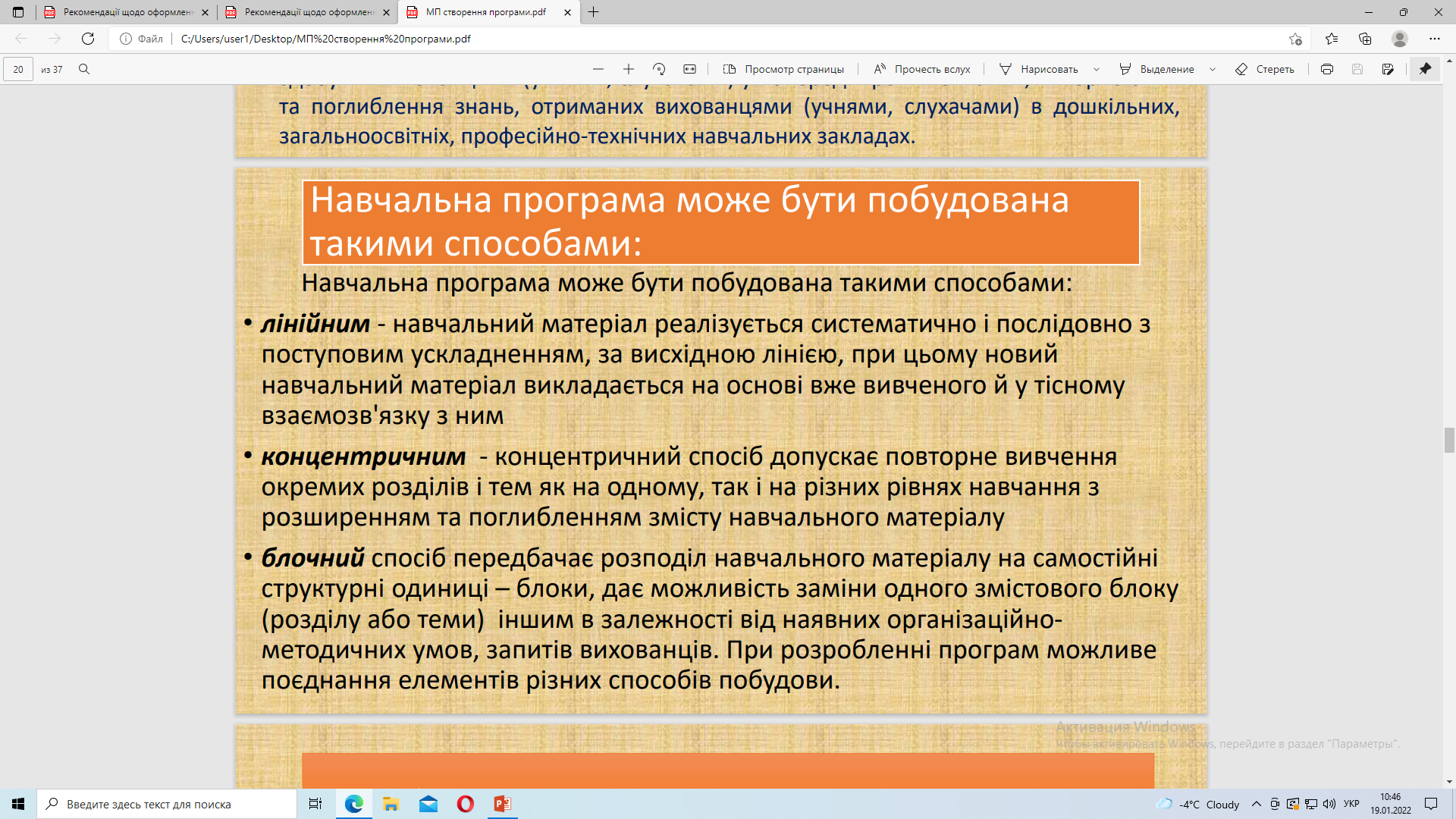 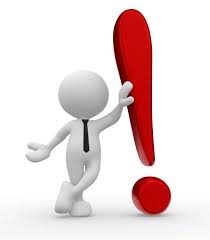 Опис змісту програми
Назва розділу/теми
 - нумеруються арабськими цифрами; номер теми складається з номера розділу і порядкового номера теми, відокремлених крапкою; починаються з абзацу в 1.25 см.
Кількість годин для вивчення теми;
Зміст навчального матеріалу( теоретична та практична частини)
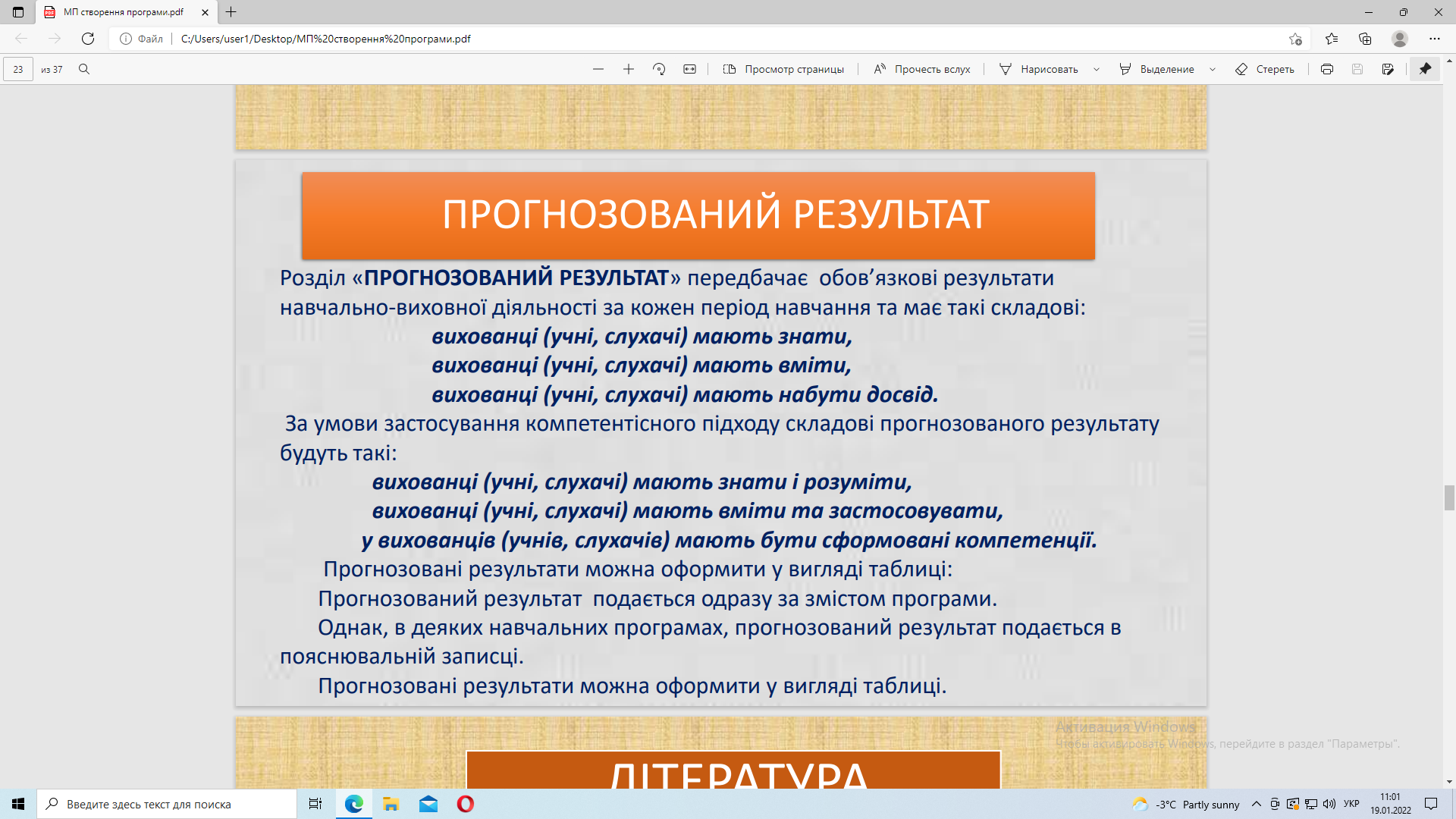 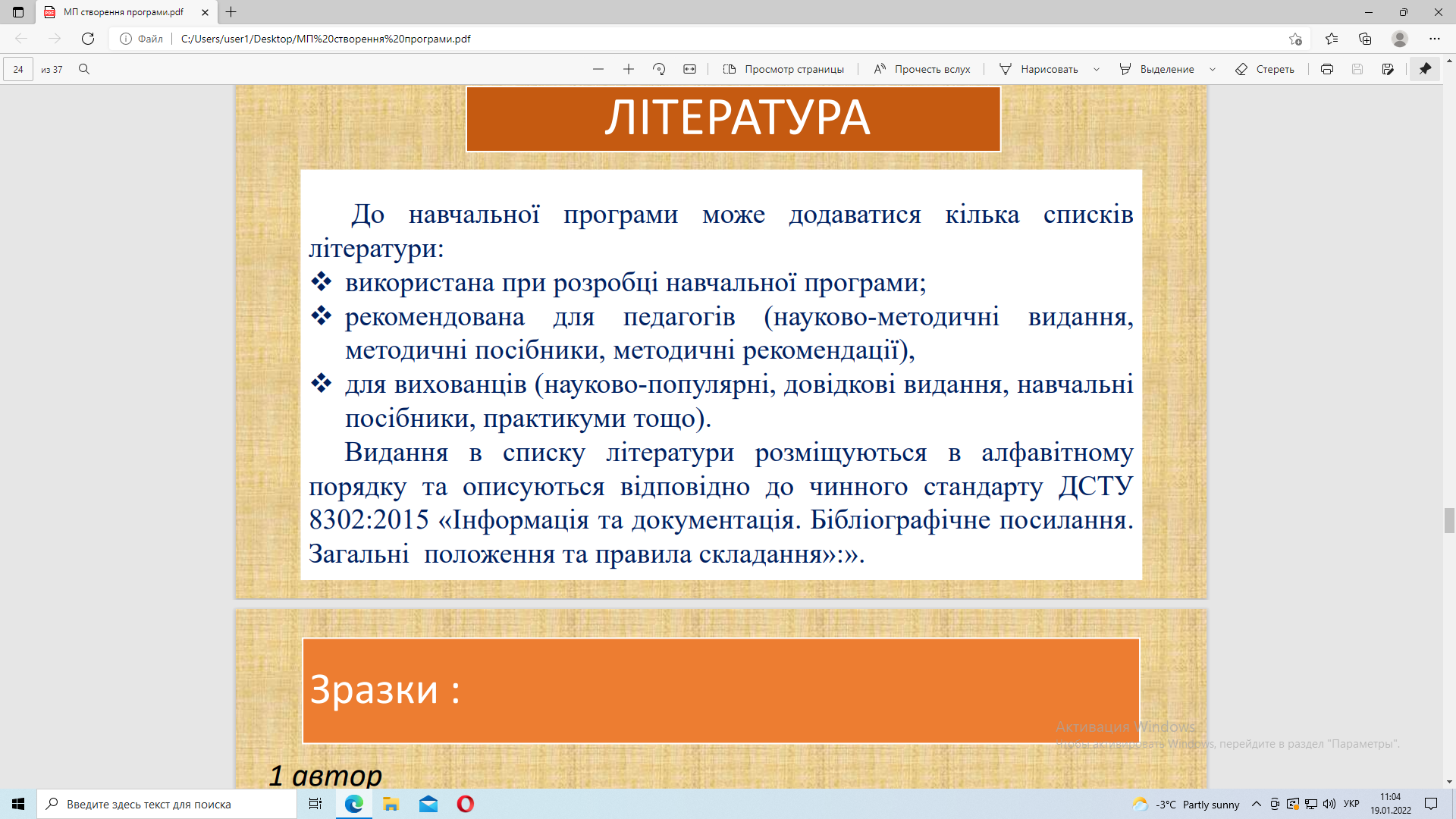 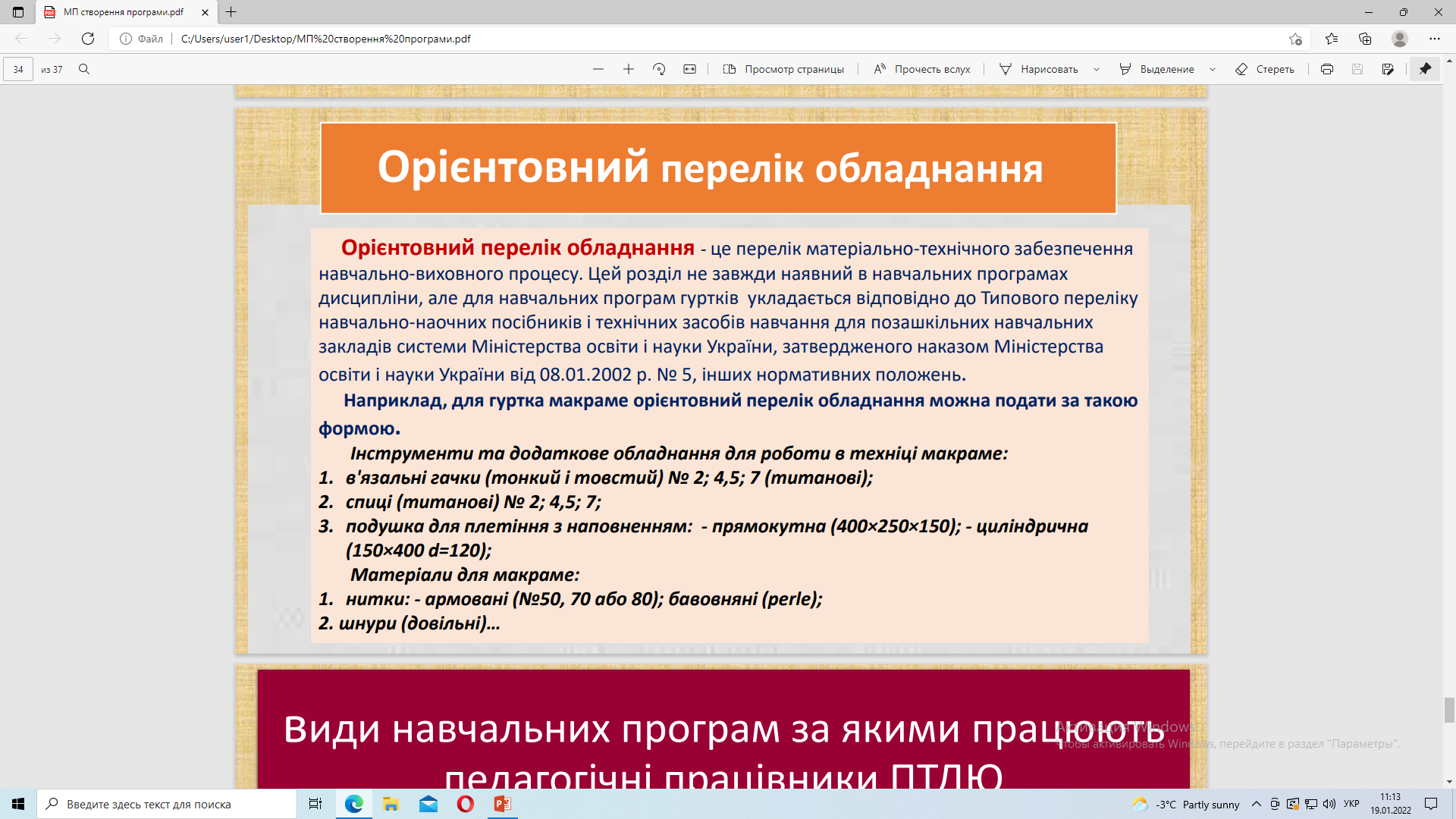 ДОДАТКИ
Оформляються за бажанням автора навчальної програми.                                   Додатки можуть мати :
 дидактичні матеріали;
 методичні рекомендації
 репертуарний збірник;
 зразки виробів;
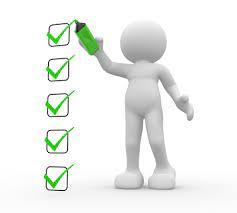 Оформлення навчальної програми
має відповідати чинній Примірній інструкції з ведення ділової документації
Титульна сторінка містить таку інформацію: найменування органу управління освітою; найменування навчального закладу; відомості про погодження програми; відомості про затвердження програми; напрям позашкільної освіти назва програми; строк навчання за програмою,  найменування населеного пункту; рік розроблення програми.
Відомості про автора/авторів та рецензентів програми зазначаються на другій сторінці та містять: ПІБ, посаду і місце роботи кожного з них
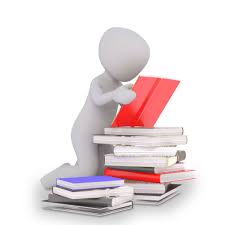